ŽIVIM ZDRAVO 2
Vanja Resnik
BOLNIŠNICA
Igraj se igro Miselna nevihta. 
	Besedo bolnišnica zapiši na sredino lista v zvezku in okoli zapiši vse besede, ki se jih spomniš ob besedi BOLNIŠNICA.


Pošljite mi vaše ideje! 
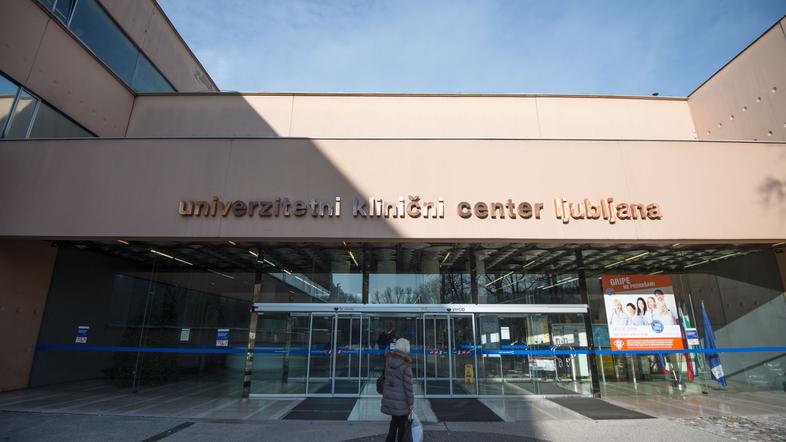 V bolnišnici so zaposleni zdravniki, medicinske sestre  in drugo osebje.
V bolnišnico moramo takrat, ko se kaj poškodujemo ali ko imamo kakšno bolezen, ki je ne moremo sami pozdraviti doma. Ste že bili kdaj v bolnišnici?
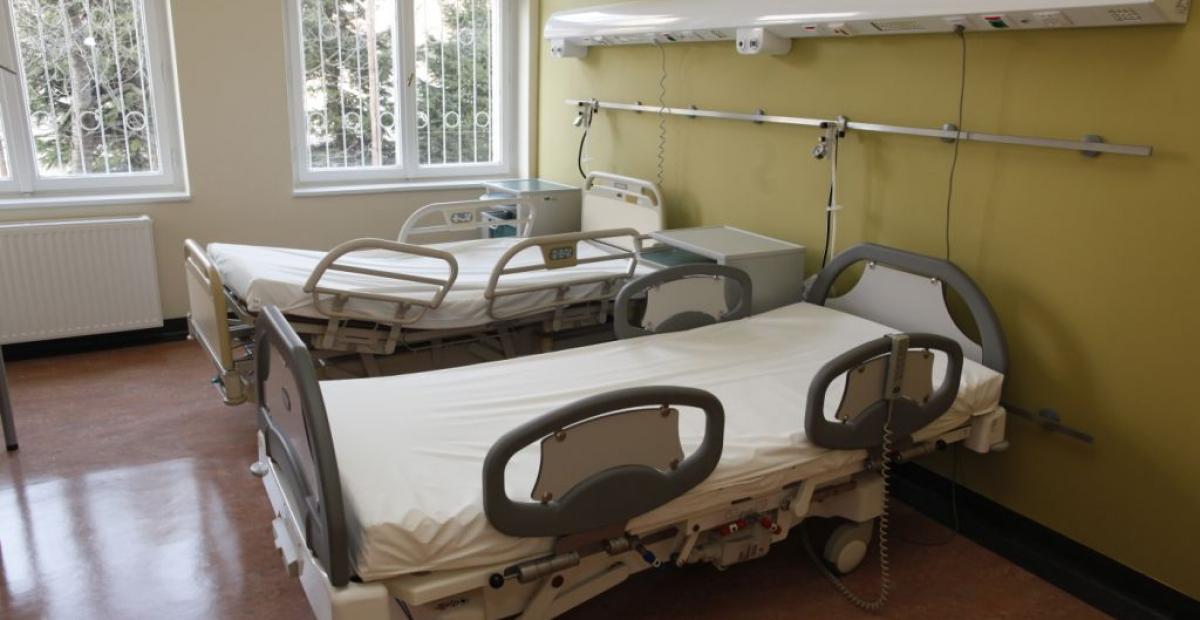 PEDIATRIČNA KLINIKA
= bolnišnica za otroke in mladostnike.
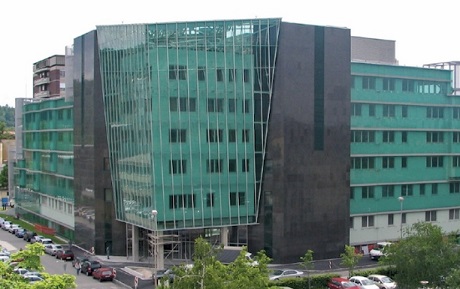 NALEZLJIVE BOLEZNI
Mislite, da lahko za vsako bolezen zbolimo večkrat?
		NE. 

Večkrat zbolimo za bolezni dihal (prehlad) in črevesne nalezljive bolezni.

Norice (vodene koze) imamo samo enkrat v življenju. Ste jih že vsi imeli?
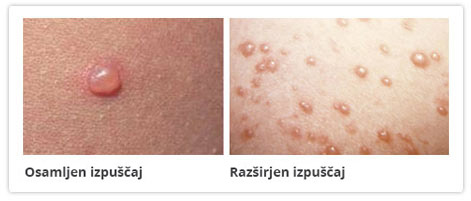 RDEČI NOSKI V BOLNIŠNICI
Oglejte si spodnji posnetek.

https://www.youtube.com/watch?v=g5eV7CXTD9k


Ste že slišali za organizacijo Rdeči noski? Ste jih že kdaj videli?
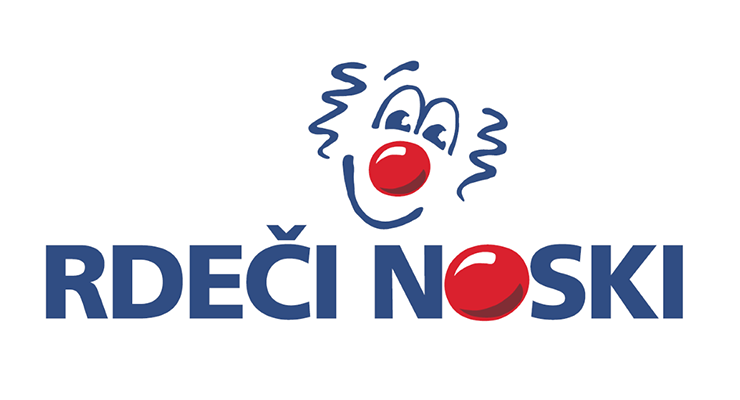 Tako, nekaj malega ste izvedeli o bolnišnici.

Sedaj pa vas čaka učni list (vprašalnik), da malo ponovimo, kaj smo se učili.
Skrbim za svoje zdravje
Na list si zapiši črke pravilnih odgovorov in na koncu preveri rešitve.
1. Zakaj ni zdravo jesti veliko  sladkarij?a) Ko je na vrsti redni obrok, si sit in ne moreš jesti zdrave hrane.b) Ker ne vsebujejo dovolj sladkorja.c) Ker ne vsebujejo dovolj vitaminov.
Pojemo toliko koliko porabimo, jemo hrano, ki ni presladka, preslana ali premastna.
2. Zakaj telo potrebuje dovolj spanja?a) Da smo zjutraj spočiti in polni energije.b) Da lahko do poznih ur igramo igrice na računalniku.c) Da lahko v šoli še dremamo na mizi.
Spat se odpravimo zgodaj, saj telo potrebuje dovolj spanja.
3. Zakaj si pred uživanjem hrane umivamo roke?a) Da se mama na nas ne jezi.b) Da ne umažemo kuhinjskega prta.c) Da v usta ne nesemo bakterij.
4. Koliko obrokov moramo pojesti na dan?    a) 2: zajtrk in večerja    b) 5: zajtrk, malica, kosilo, popoldanska   malica  in kosiloc) 3: zajtrk, kosilo in večerja
5. Kateri od teh zajtrkov je najboljši?a) Krof z marmeladob) Banana s kosmičic) Nič
6. Katere so posledice redne telovadbe?a) Postanemo zaspanib) Postanemo močnejšic) Hitro zbolimo
7. Jemo..a) Eno in isto hrano vsak dan.b) Kolikor je mogoče veliko hrane.c) Raznovrstno hrano.
8. Za čistočo svojega telesa skrbim tako, da:a) Se umivam vsak dan.b) Se umijem enkrat na teden.c) Se ne umivam.
9. Kaj od tega ni zdravo?a) Kolesarjenje.b) Plavanje.c) Gledanje televizije.
Rešitve:
1. a
2. a
3. c
4. b
5. b
6. b
7. c
8. a
9. c